Research Title 〇〇〇〇〇〇〇〇

Taro Hokudai, Umeko Bukyoku
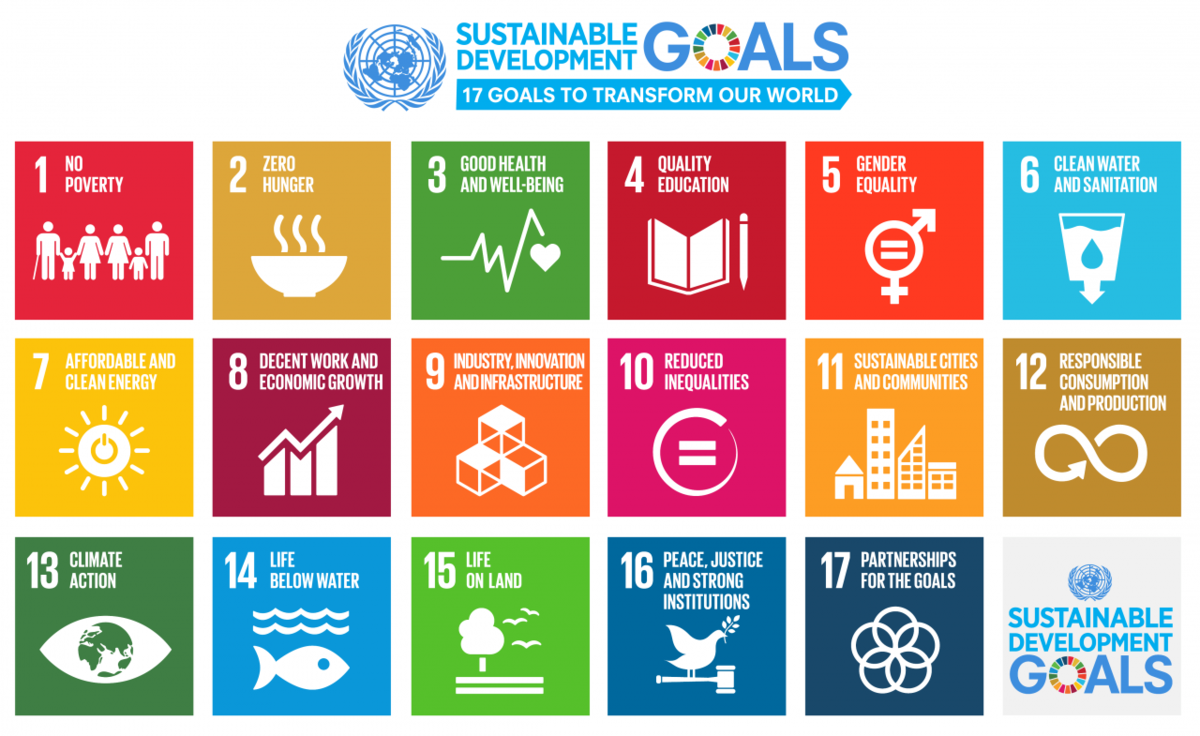 Check the items that you think your research can contribute to.
https://www.mofa.go.jp/mofaj/gaiko/oda/sdgs/index.html